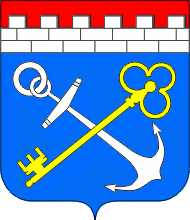 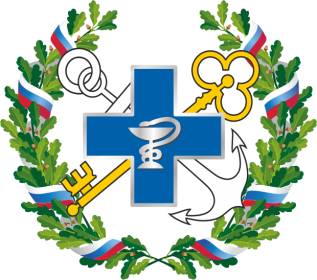 Меры поддержки приютам 
для животных без владельцев на территории Ленинградской области

Щагина Наталья Михайловна,
Начальник отдела ГНООЖ и ППОВ
 Управления ветеринарии 
Ленинградской области
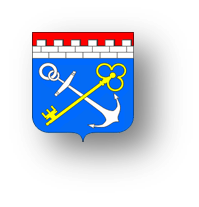 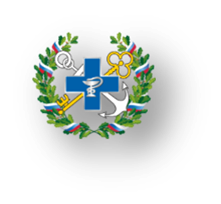 Нормативно-правовая база:
Федеральный закон от 27.12.2018 N 498-ФЗ 
"Об ответственном обращении с животными и о внесении изменений в отдельные законодательные акты Российской Федерации"
Областные законы:
от 26.10.2020 N 109-оз "О содержании и защите домашних животных на территории Ленинградской области"
от 23.07.2021 N 103-оз "О наделении ОМСУ отдельным государственным полномочием ЛО по организации мероприятий при осуществлении деятельности по обращению с животными без владельцев"
от 23.12.2019 N 109-оз "Об обращении с животными без владельцев на территории Ленинградской области"
Постановление Правительства ЛО от 23.04.2021 N 231 "Об утверждении Порядка осуществления деятельности по обращению с животными без владельцев на территории Ленинградской области и Порядка организации деятельности приютов для животных и норм содержания животных в них на территории Ленинградской области"
[Speaker Notes: С целью приведения законодательства Ленинградской области в соответствии с  законом № 498-ФЗ   принято два новых областных закона взамен ранее существующих:
- от 23.12.2019 №109-оз «Об обращении с животными без владельцев на территории Ленинградской области», 
- от 26.10.2020 №109-оз  «О содержании и защите домашних животных на территории Ленинградской области». 
Эти два закона регламентируют вопросы по содержанию домашних животных и деятельность по обращению с животными без владельцев. 
В Ленинградской области действует закон Областной закон от 23.07.2021 N 103-оз «О наделении органов местного самоуправления Ленинградской области отдельным государственным полномочием Ленинградской области по организации мероприятий при осуществлении деятельности по обращению с животными без владельцев», в соответствии с которым,  ежегодно из бюджета Ленинградской области выделяются средства на организацию мероприятий по отлову, транспортировке, стерилизации, вакцинации и содержанию животных без владельцев в размере порядка 50 млн. рублей. Ежегодно подлежат отлову и стерилизации порядка 3,5 тысяч животных.
Принято Постановление Правительства Ленинградской области от 23.04.2021 N 231 «Об утверждении Порядка осуществления деятельности по обращению с животными без владельцев на территории Ленинградской области и Порядка организации деятельности приютов для животных и норм содержания животных в них на территории Ленинградской области».]
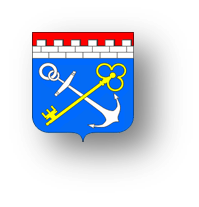 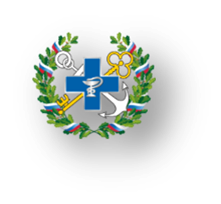 Требования к приютам 231-пп ЛО
приюты - государственные или муниципальные учреждения, негосударственные коммерческие и некоммерческие организации, а также индивидуальные предприниматели, осуществляющие деятельность по содержанию животных, во владении или пользовании которых находятся отдельно расположенные и предназначенные для содержания животных здания, строения и сооружения
При поступлении в приюты на каждое животное заводится карточка учета
Сведения обо всех животных, поступивших в приют и выбывших из приюта, вносятся в журнал движения животных в приюте
При выбытии животного из приюта оформляется акт о выбытии животного
17. Владельцы приютов обязаны:
 вести документально подтвержденный учет поступления животных в приюты и выбытия животных из приютов на бумажных носителях и(или) в форме электронных документов.
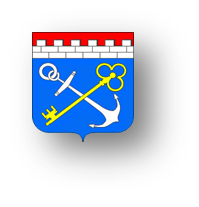 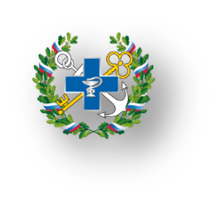 471-пп ЛО и Приказы УВЛО
Постановление Правительства Ленинградской области от 23.07.2021 N 471 "Об утверждении Порядка определения объема и предоставления субсидий из областного бюджета Ленинградской области некоммерческим организациям, не являющимся государственными (муниципальными) учреждениями, на возмещение части затрат на содержание на территории Ленинградской области приютов для животных без владельцев"
Приказ Управления от 16.08.2021 №16 о реализации Постановления Правительства Ленинградской области от 23.07.2021 N 471
Приказ Управления от 23.12.2021 №20 Об утверждении Порядка освидетельствования животных без владельцев на предмет наличия (отсутствия) у них немотивированной агрессивности
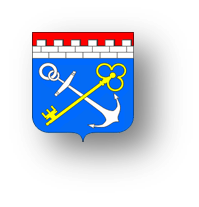 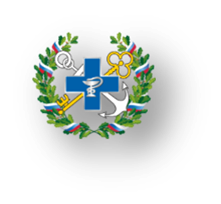 Комплекс процессных мероприятий в государственной программе на 2022 год включает:
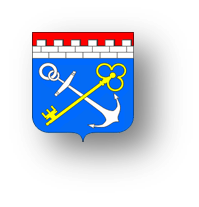 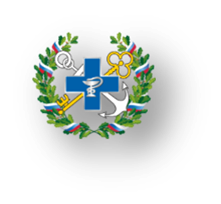 Требования 471-ПП ЛО
2. Порядок проведения отбора
2.4. Требованиям к Участникам отбора;
2.5. Участники отбора в сроки, установленные в объявлении о проведении отбора, представляют в Управление заявку по форме, утвержденной правовым актом Управления, с приложением документов;
2.10. Основаниями для отклонения заявки участника отбора на стадии рассмотрения заявок.

3. Условия и порядок предоставления субсидий
3.2. Соглашение о предоставлении субсидии заключается с получателем субсидии по типовой форме, утвержденной Комитетом финансов Ленинградской области, в течение пяти рабочих дней с даты принятия решения о предоставлении субсидии
3.4. Перечисление субсидии производится ежеквартально на основании документов, представленных получателем субсидии
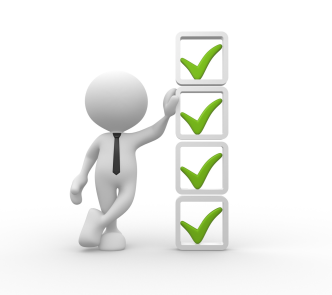 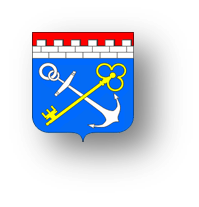 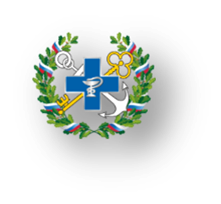 Приказ управления от 16.08.2021 №16
Создает комиссию по распределению субсидий;
Утверждает положение о комиссии;
Утверждает состав комиссии;
Утверждает форму заявки на предоставление субсидий;
Утверждает форму сметы затрат получателя субсидий;
Утверждает порядок принятия решения о предоставлении субсидий;
Утверждает форма журнала заявок;
Утверждает форму реестра произведенных затрат получателем субсидий.
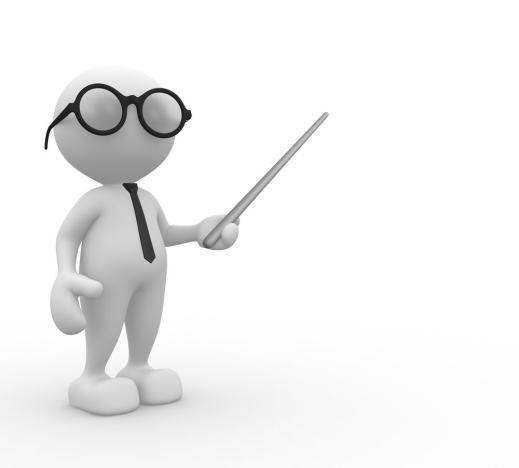 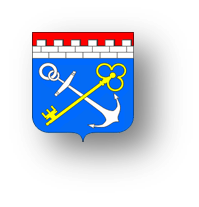 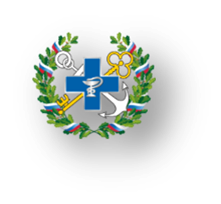 Документация для приютов
АКТ
о выбытии животного без владельца
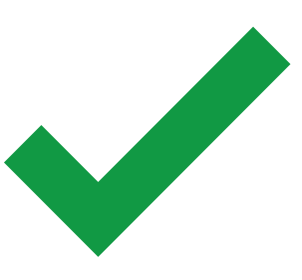 Ежеквартальный отчет!!!

Сведения
об учете животных, поступивших в приюты и выбывших из приютов 
для животных на территории Ленинградской области
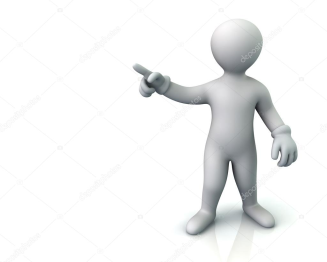 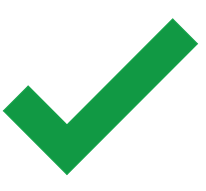 КАРТОЧКА
учета животного без владельца
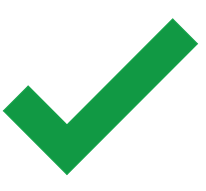 ЖУРНАЛ
движения животных в приюте
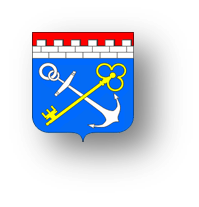 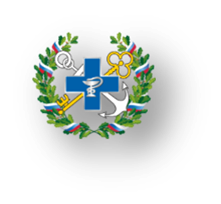 Пример заполнения отчета
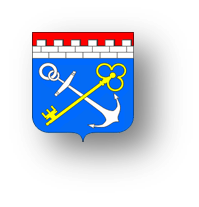 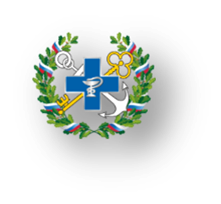 Порядок регистрации приюта
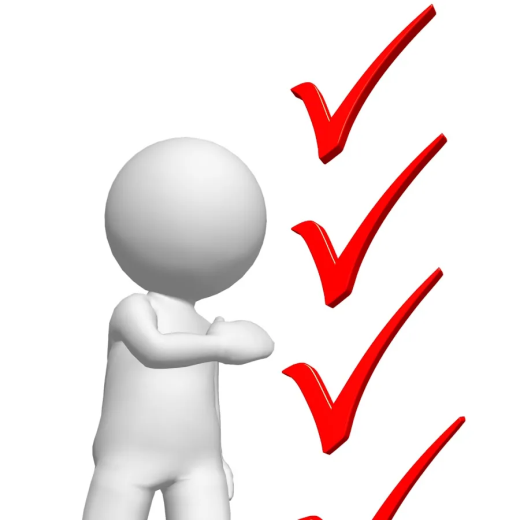 Для составления документов на регистрацию потребуются:

Сведения об учредителе.
Полное наименование приюта–указывается характер деятельности.
Сведения об адресе (месте нахождения) приюта.
Сведения о руководителе приюта.
Состав коллегиального высшего органа управления.
Определиться, кто выступит заявителем.
Шаг 1
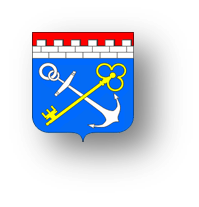 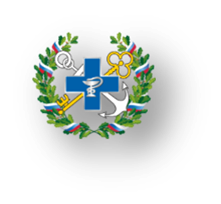 Документы для регистрации
В Минюст подаются следующие документы:

1.Устав приюта - 3 экземпляра;
2.Протокол (решение о создании некоммерческой организации и об утверждении ее учредительных документов с указанием состава избранных (назначенных) органов) -2 экземпляра;
3.Заявление (по форме N P11001) - 1 экземпляр заверенное у нотариуса;
4.Заявление - 1 экземпляр подписывает заявитель (без нотариального заверения);
5.Гарантийное письмо - 1 экземпляр (в зависимости от адреса);
6.Копия свидетельства о праве на собственность - 1 экземпляр;
7.Оригинал квитанции об уплате государственной пошлины (4000 руб.);
8.Копия нотариальной доверенности (если не руководитель).
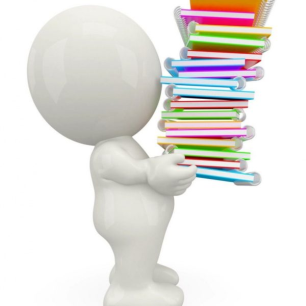 Шаг 2
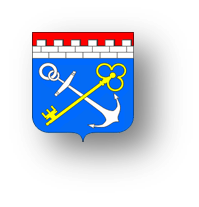 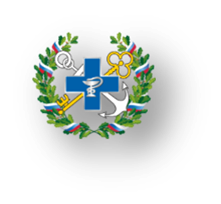 Документы о регистрации приюта
В Минюсте на руки выдают:

1.Свидетельство о государственной регистрации Приюта;
2.Свидетельство Министерства юстиции о регистрации Приюта;
3.Лист записи о внесении записи в ЕГРЮЛ Приюта;
4.Выписку Приюта из ЕГРЮЛ;
5.Устав Приюта с отметками Министерства юстиции.
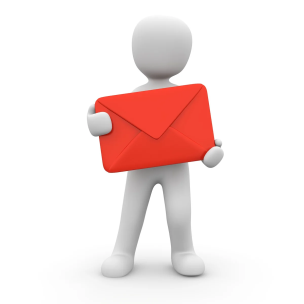 Шаг 3
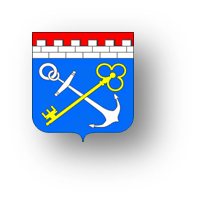 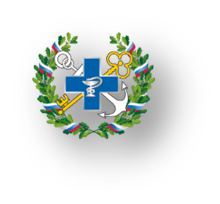 Надзор в области обращения с животными
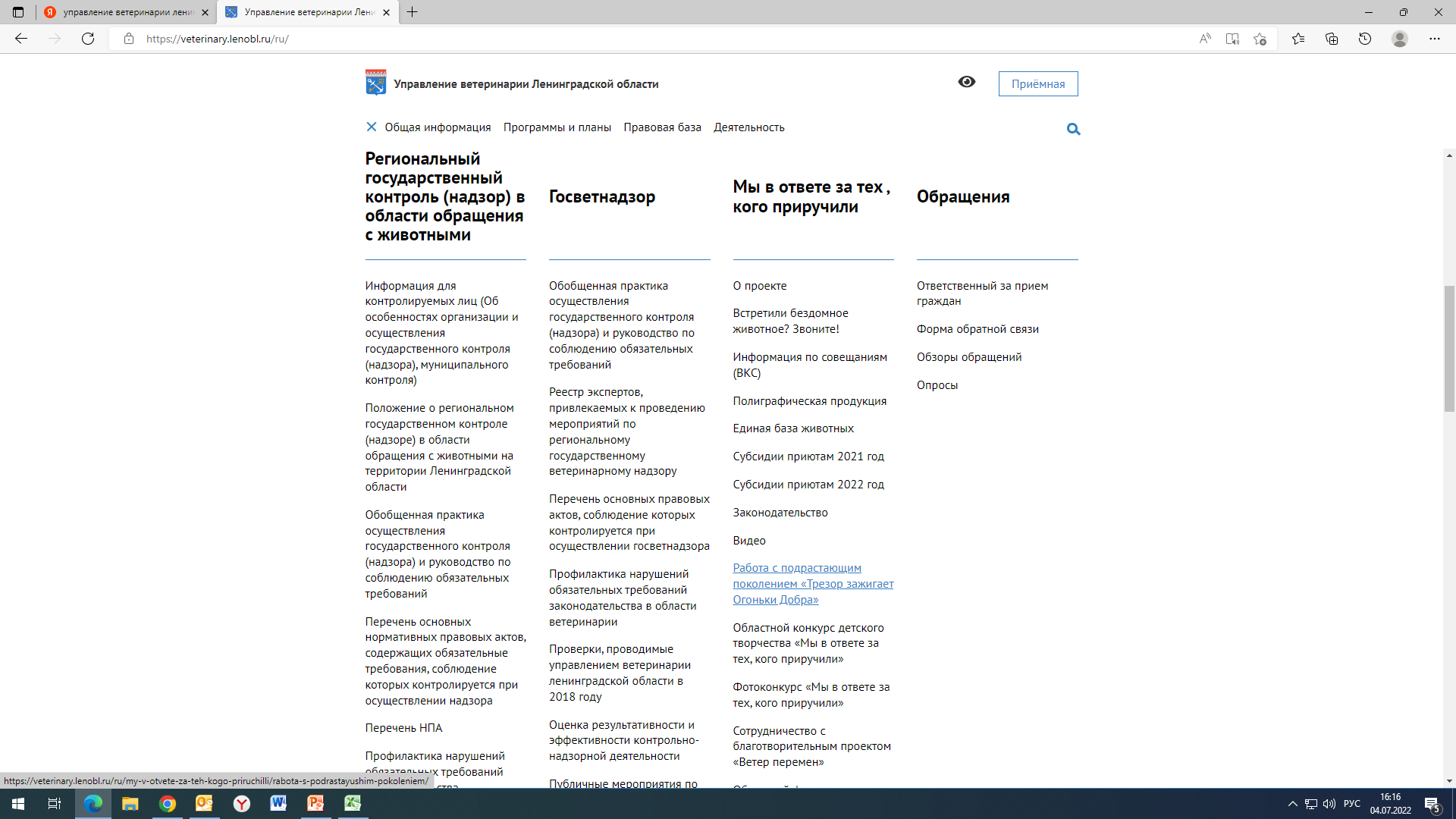 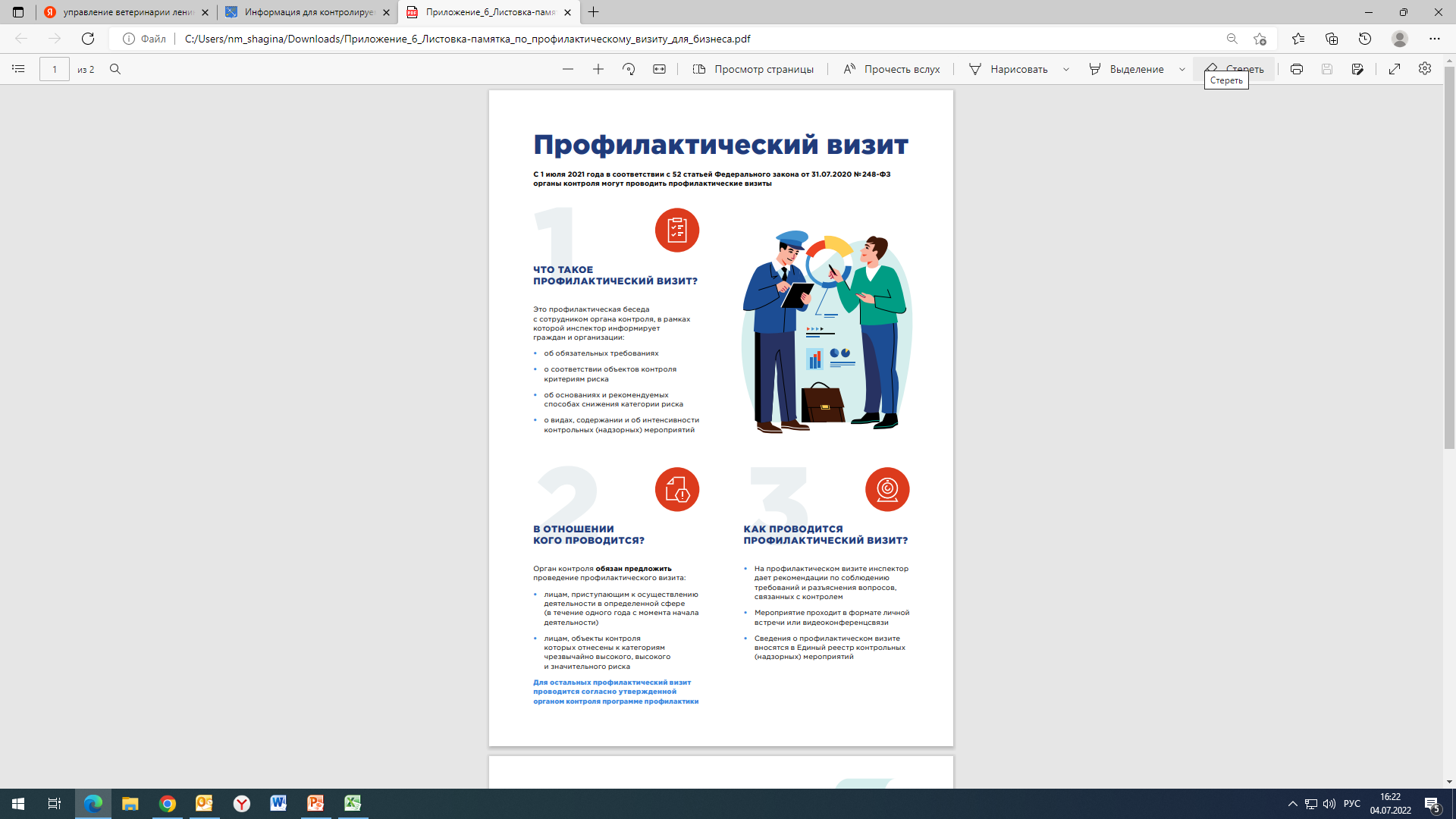 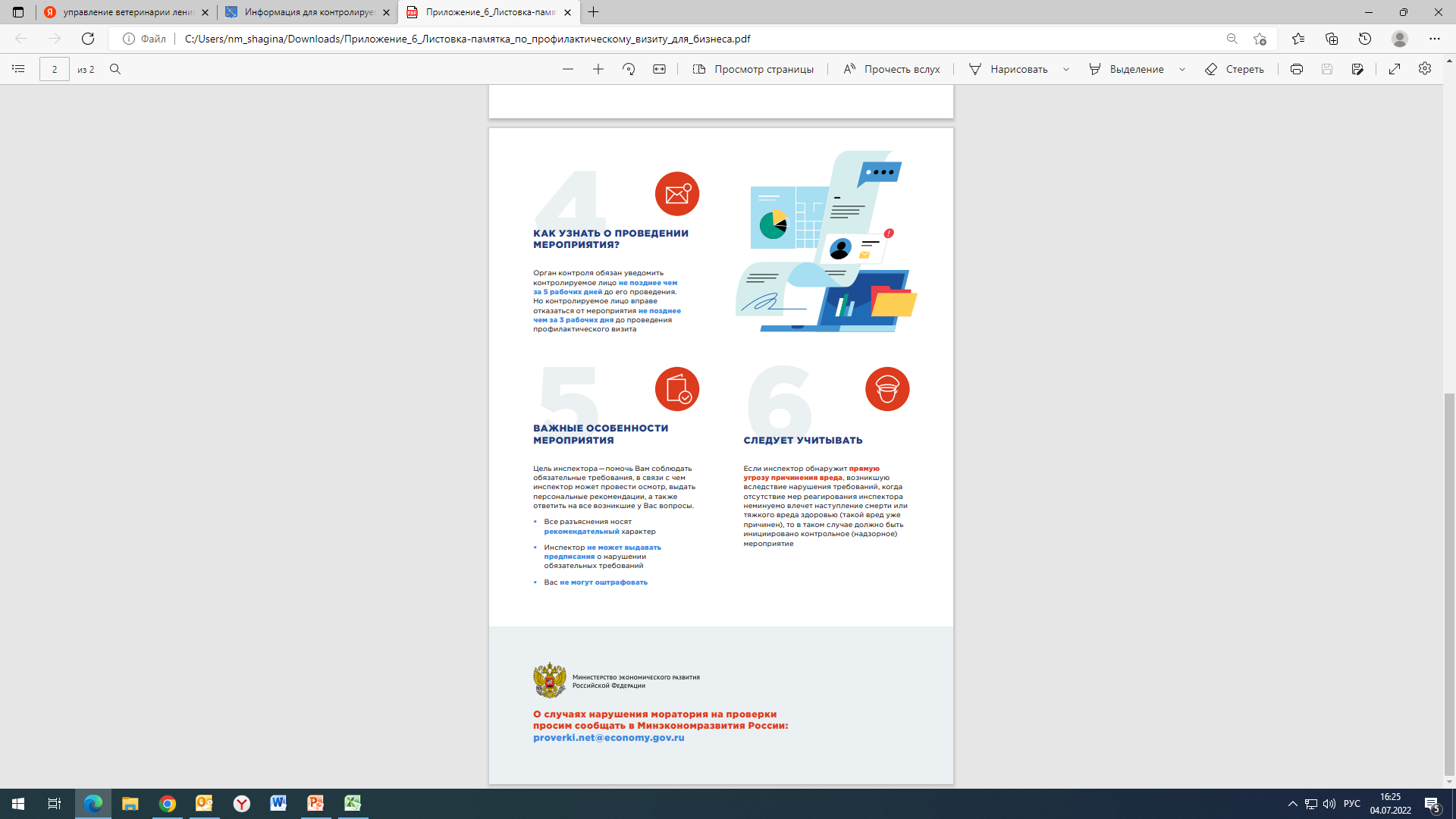 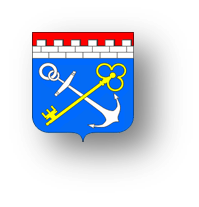 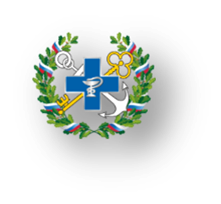 перечень объектов государственного контроля (надзора) с категориями риска
от 19 ноября 2021 г. № 18 «Об утверждении перечней отнесения объектов контроля к категории риска, при осуществлении регионального государственного контроля (надзора) в области обращения с животными на территории ленинградской области»
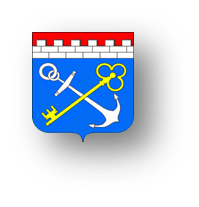 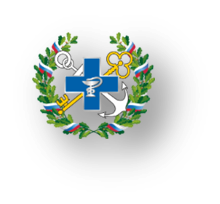 Административная ответственность
Областной закон Ленинградской области от 02.07.2003 N47-оз «Об административных правонарушениях»
Полномочия: органы местного самоуправления (административные комиссии)
Управление ветеринарии Ленинградской области
Статья 2.3
статья 2.2.
статья 2.2-1
Нарушения по содержанию и выгулу домашних животных
Нарушения по  обращению с животными без владельцев
Жестокое обращение с животными
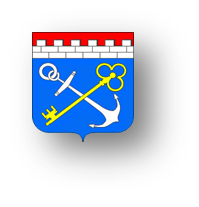 Численность безнадзорных животных и динамика отлова
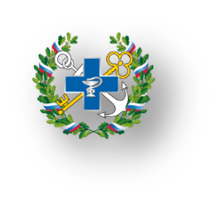 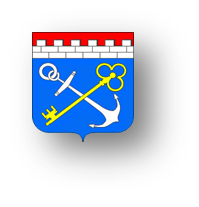 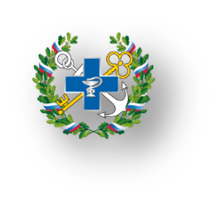 Причины отсутствия снижения численности
Оставляют животных на дачах после летних отпусков
Бесконтрольное размножение ДОМАШНИХ и безнадзорных животных
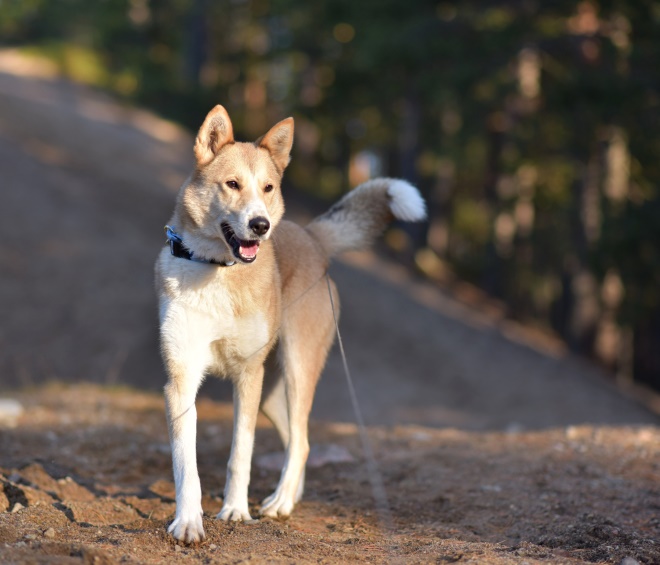 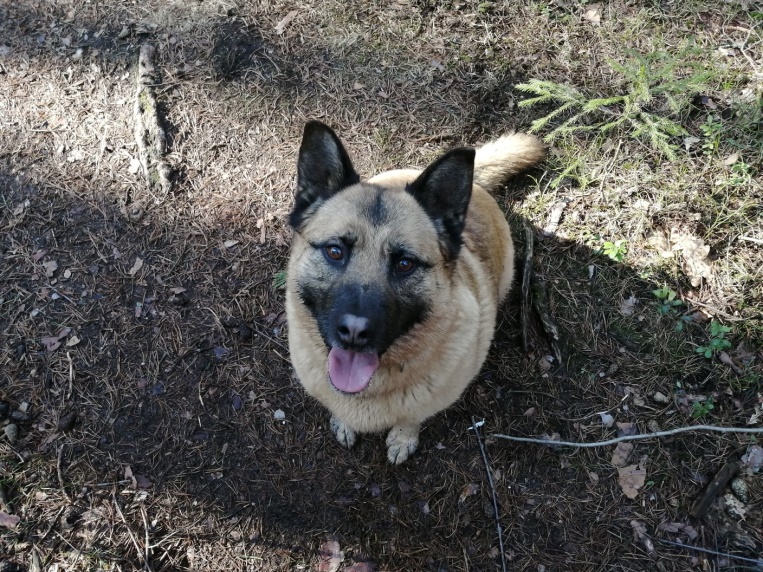 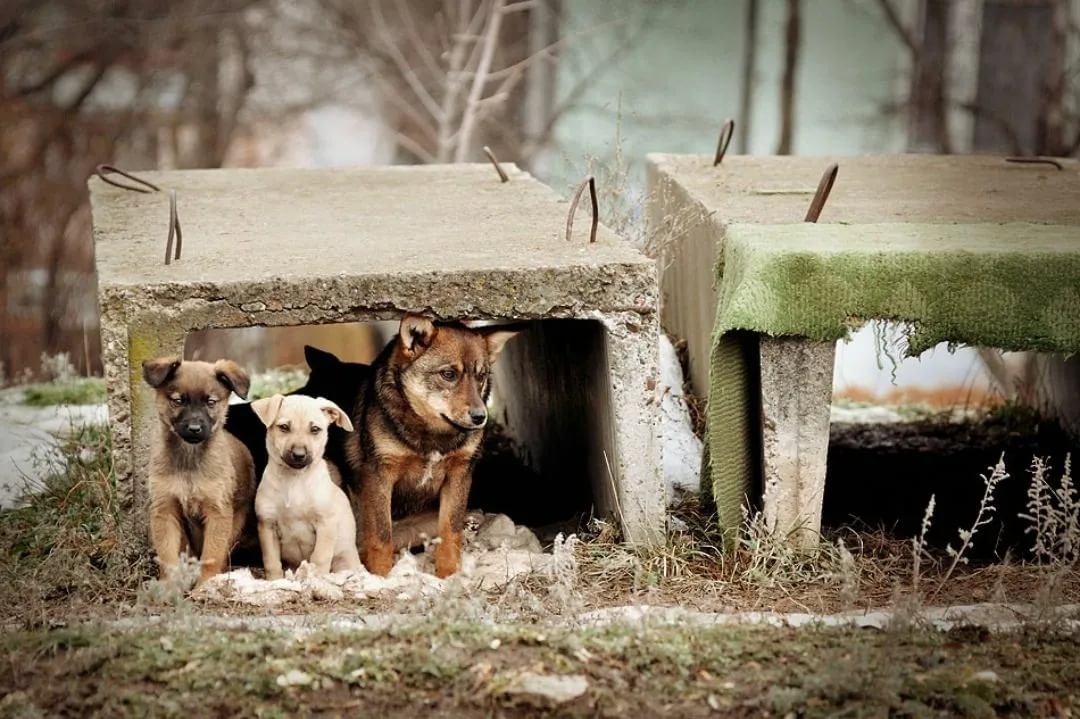 Большое количество домашних животных, находящихся на самовыгуле
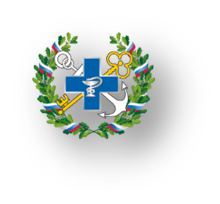 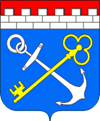 Причины проявления агрессии животными по отношении к человеку
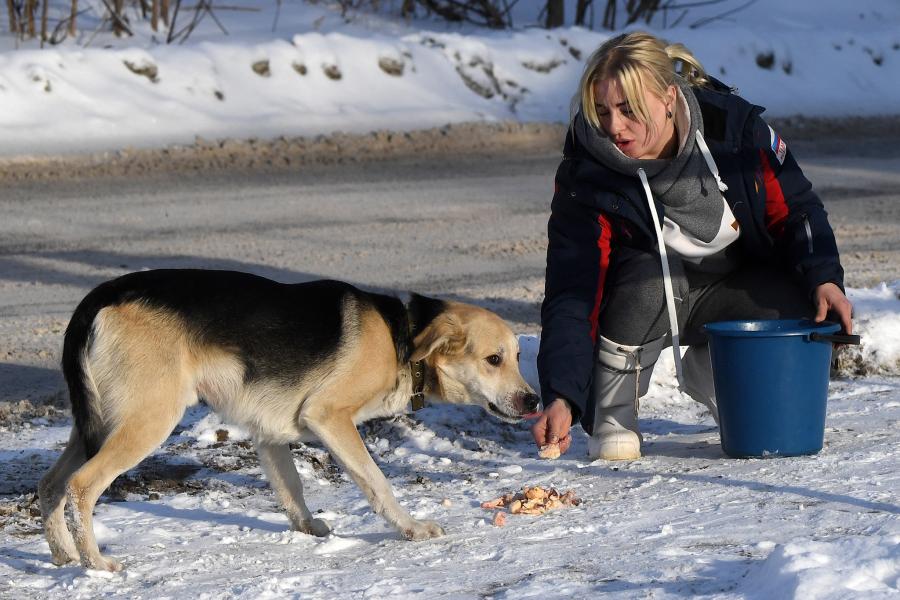 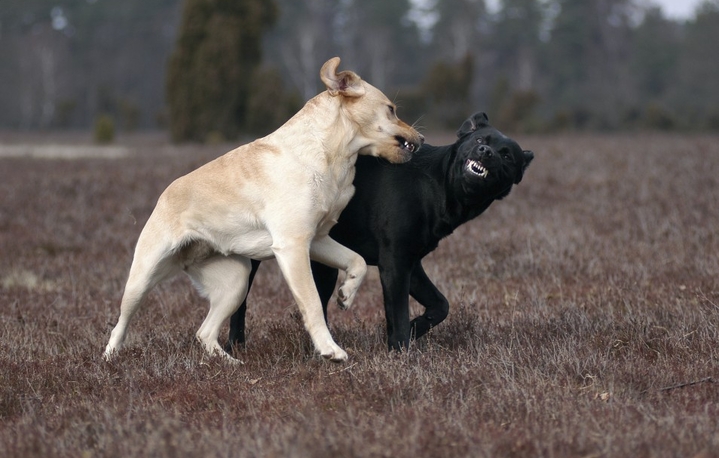 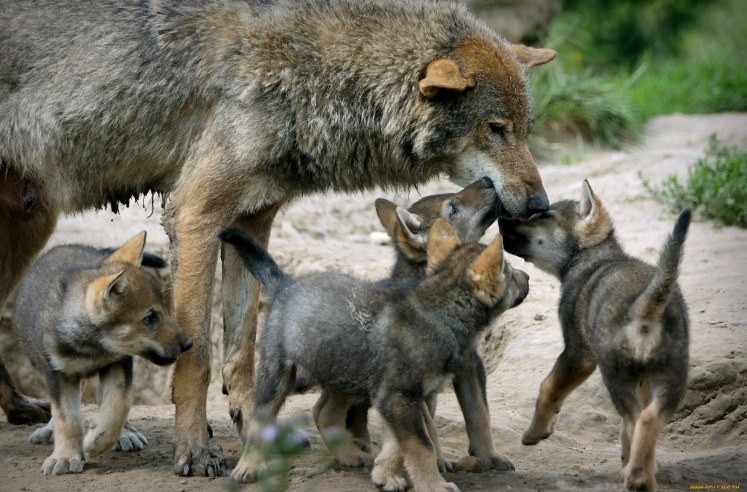 Прикармливание гражданами безнадзорных животных на придомовой территории
Период гона
Защита потомства
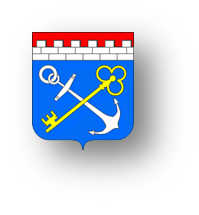 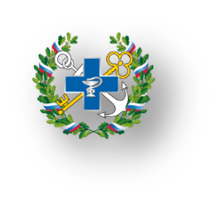 Проблемы, которые не позволяют решить вопрос с безнадзорными животными
20
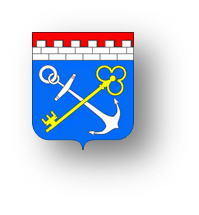 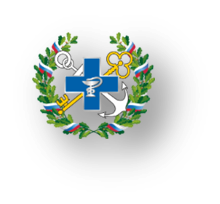 Информационная кампания
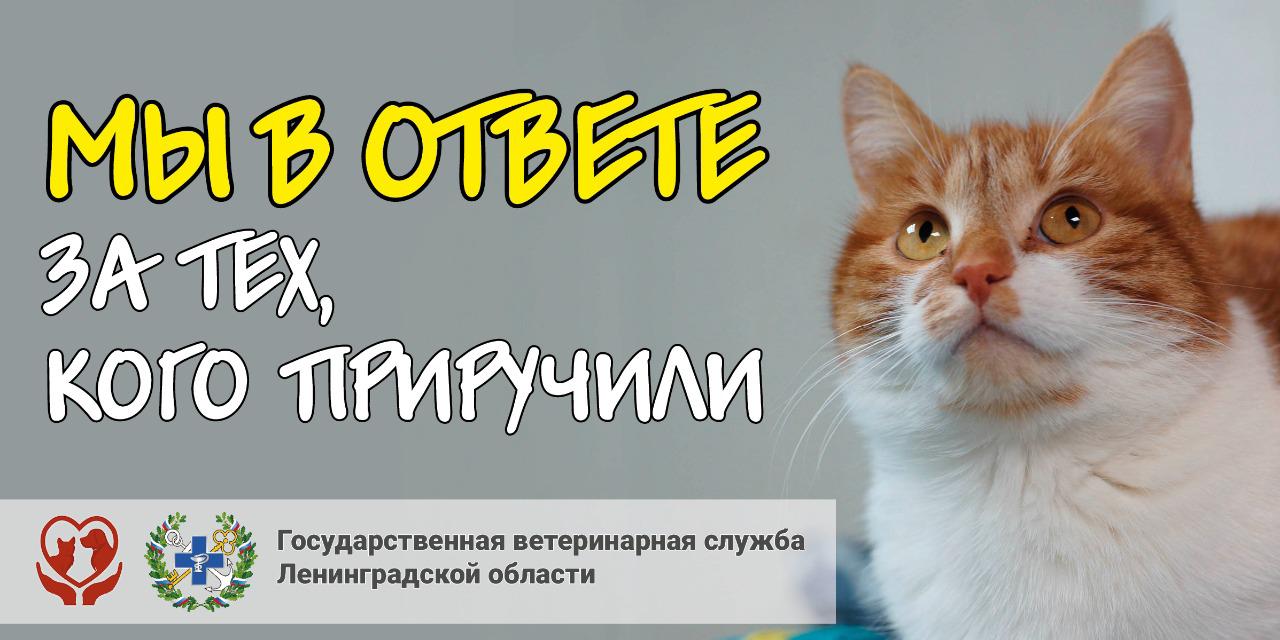 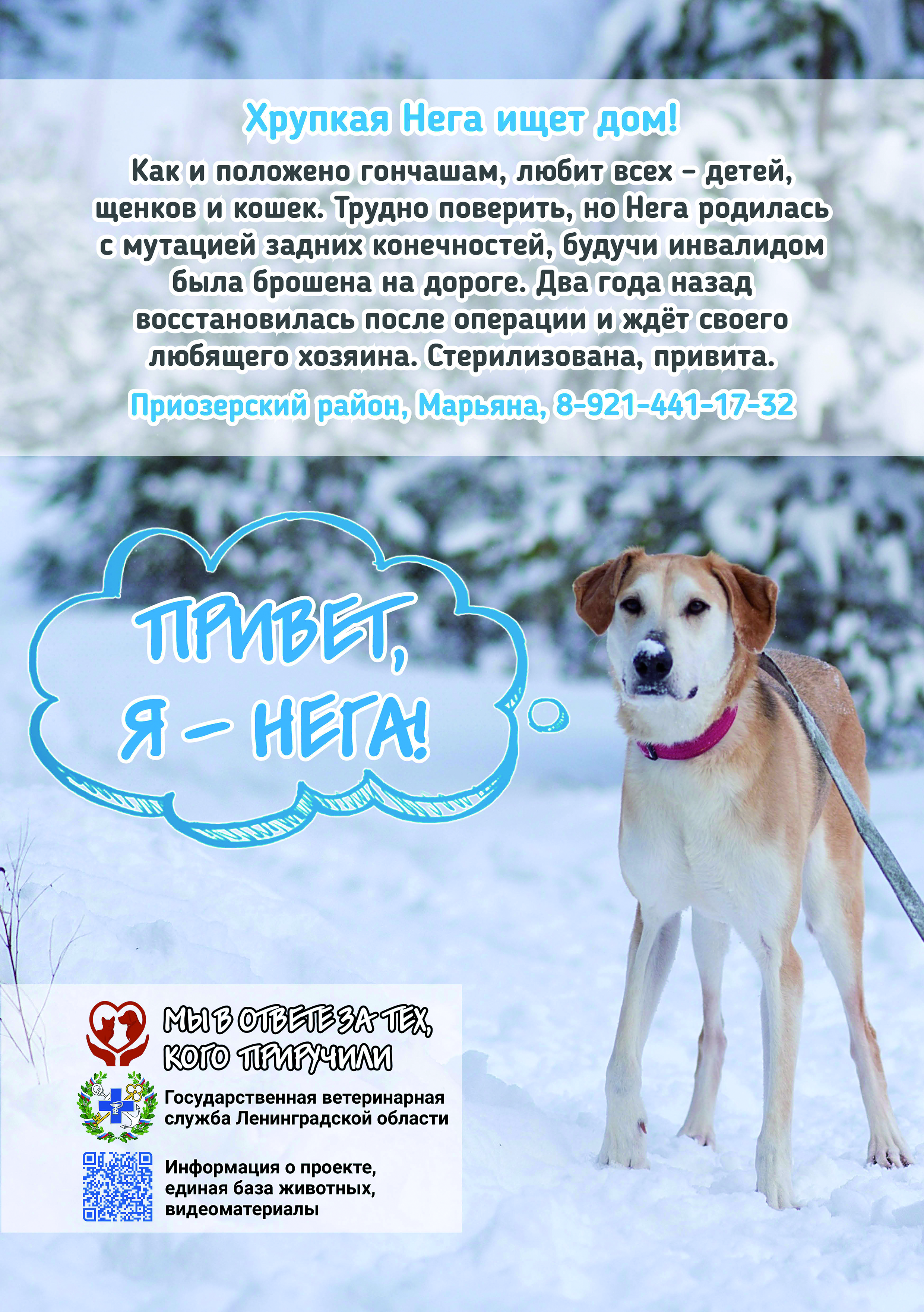 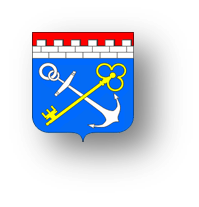 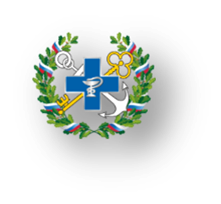 Полиграфическая продукция
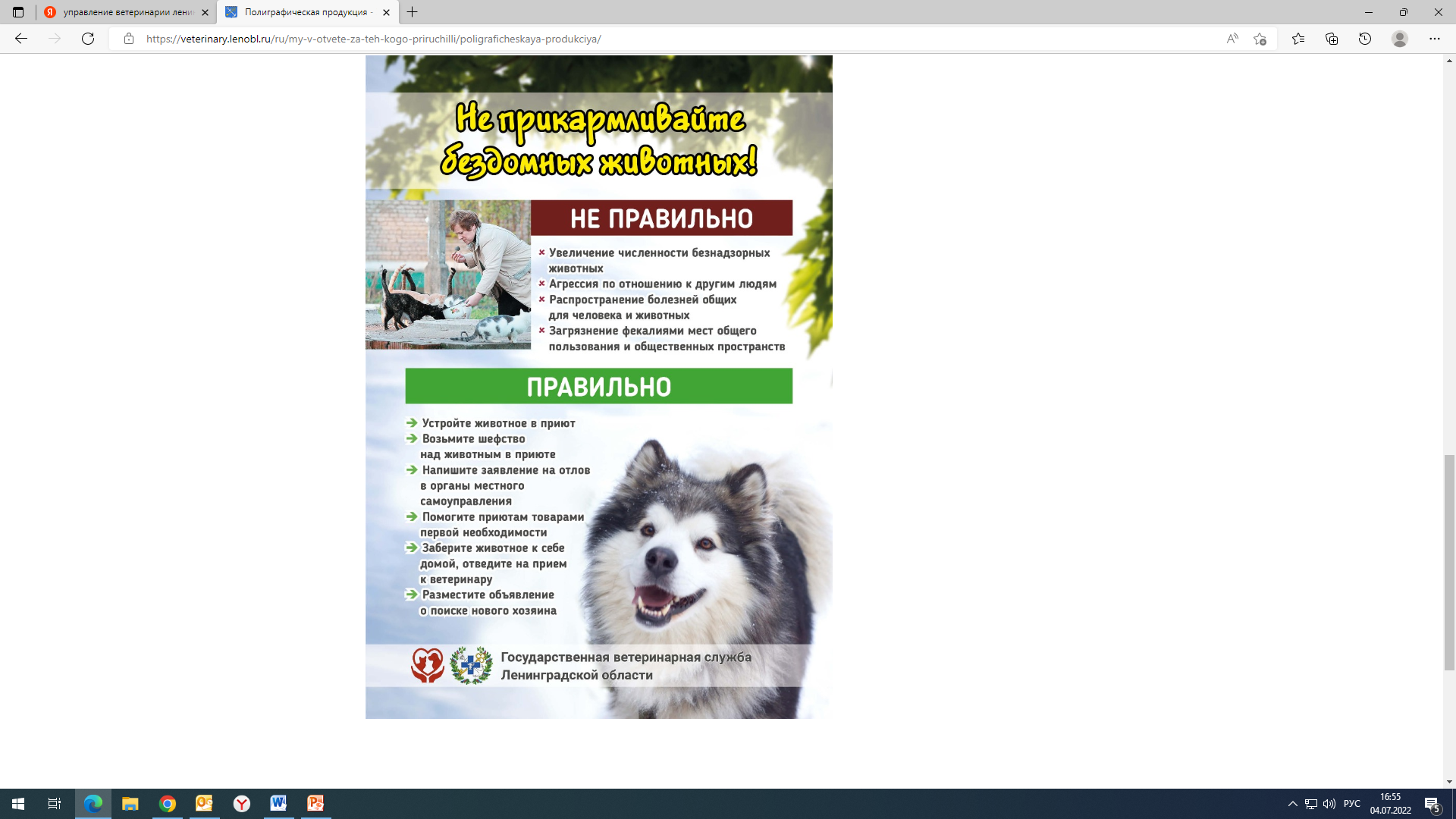 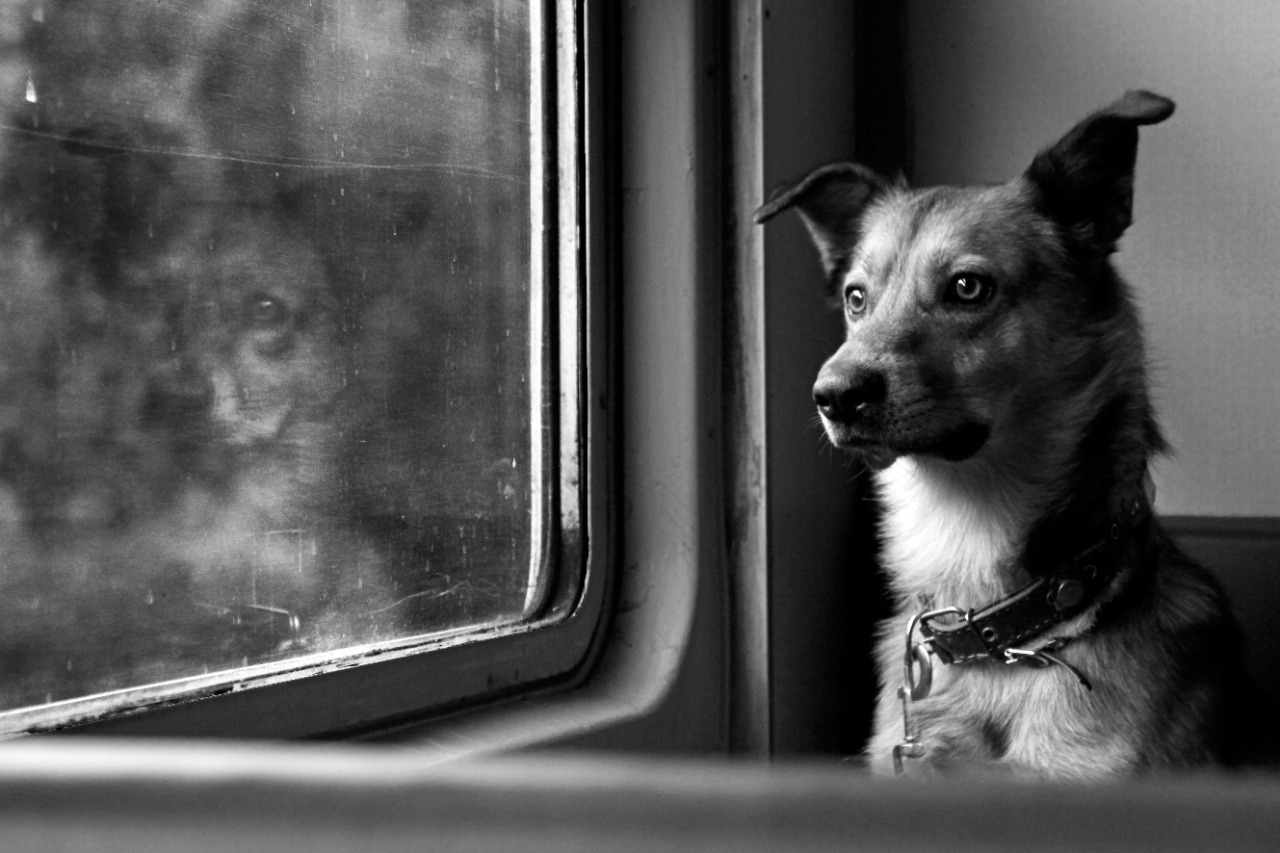 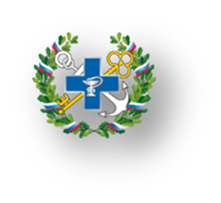 Работа с председателями СНТ и ДНП
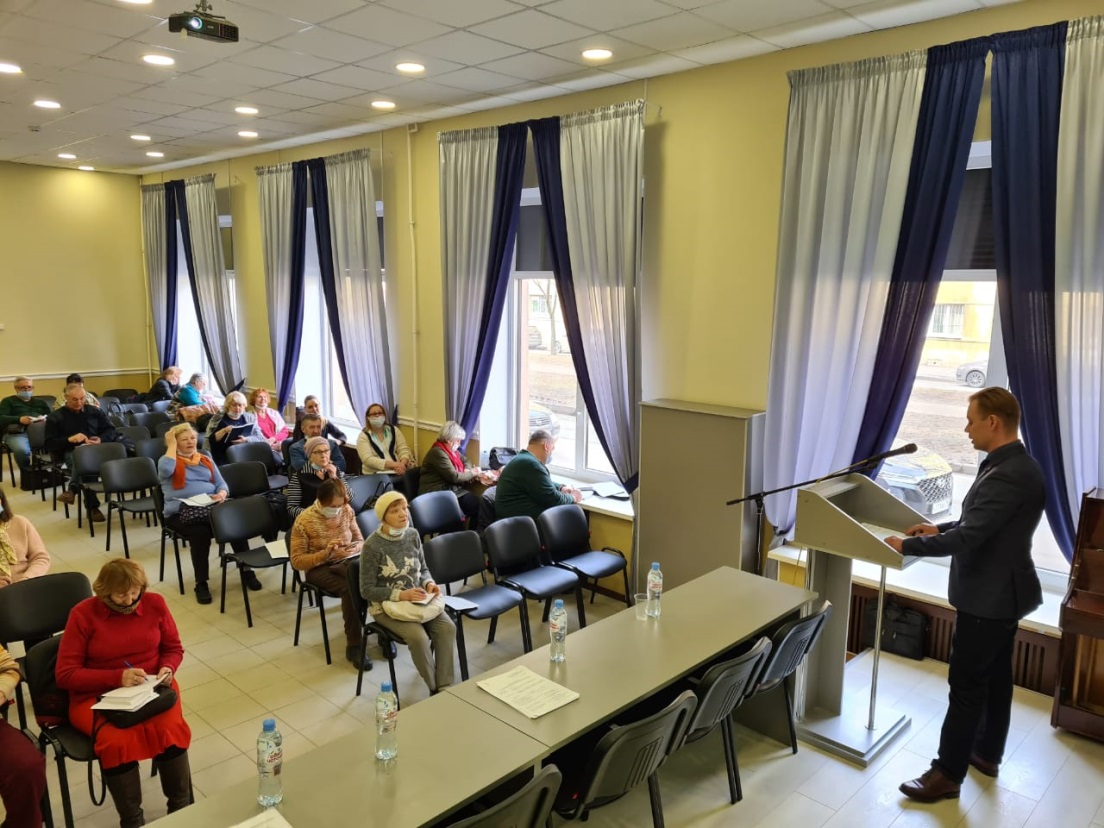 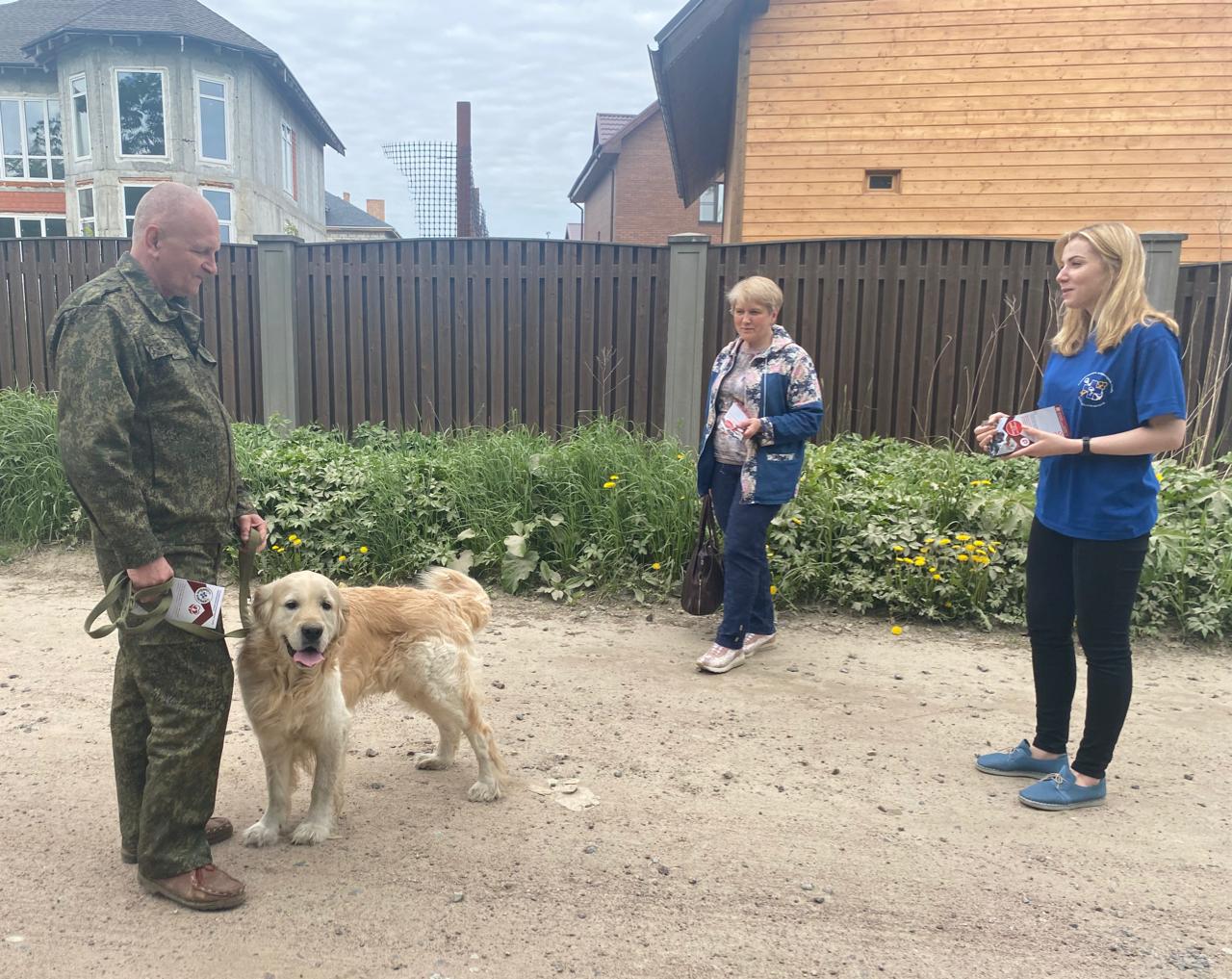 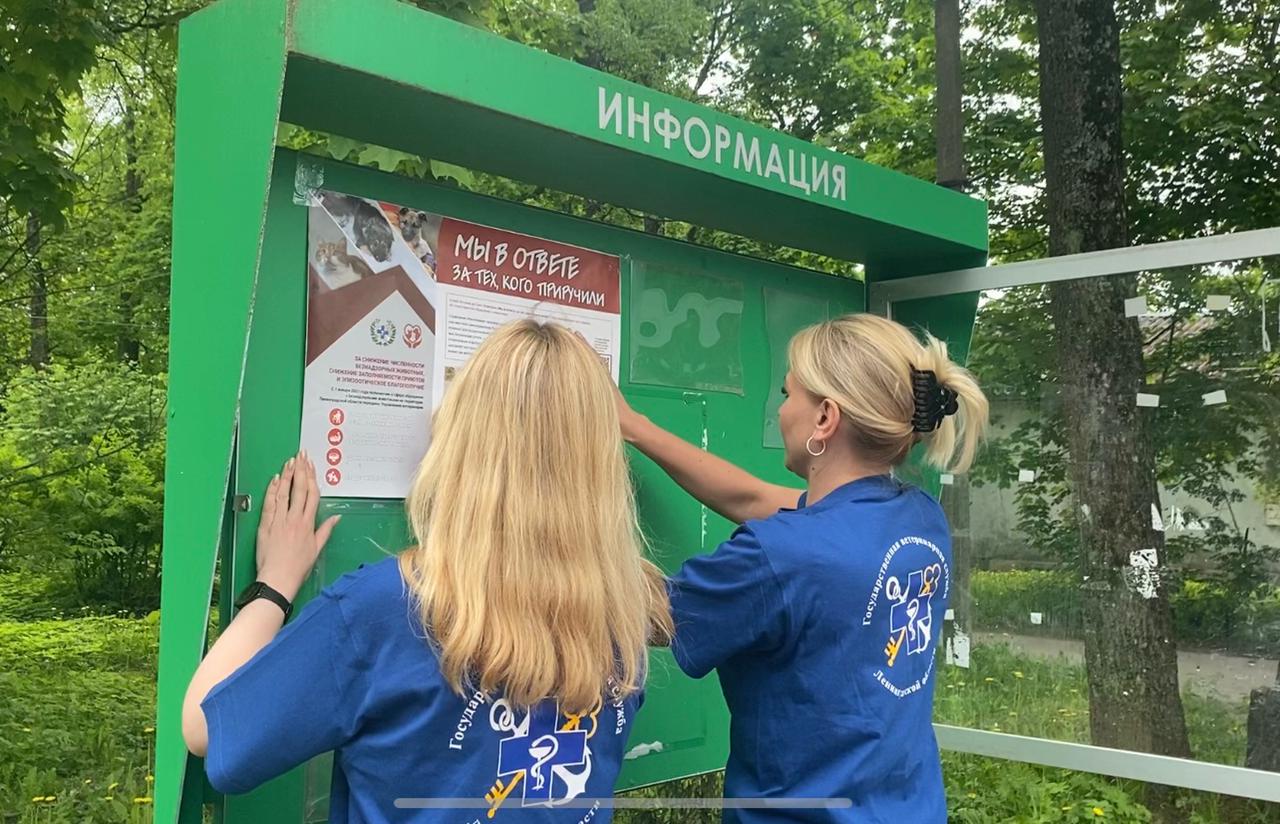 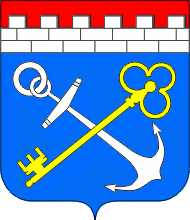 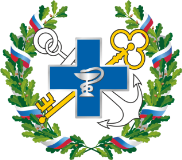 Новые ветеринарные объекты
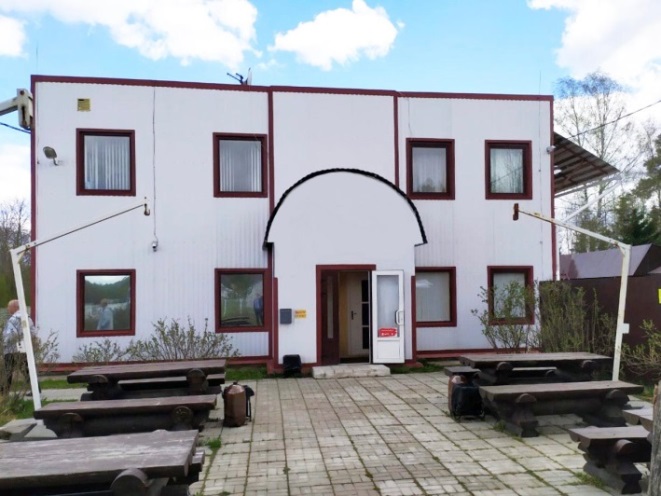 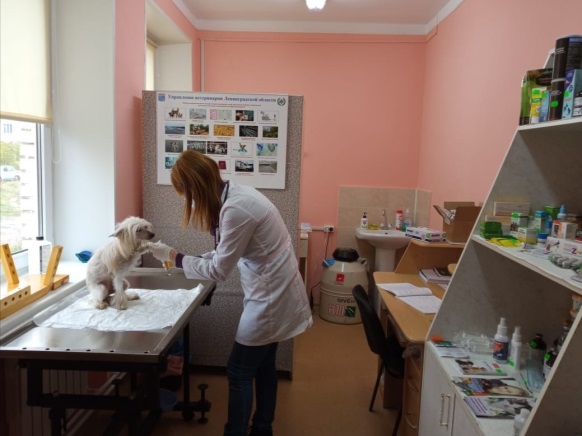 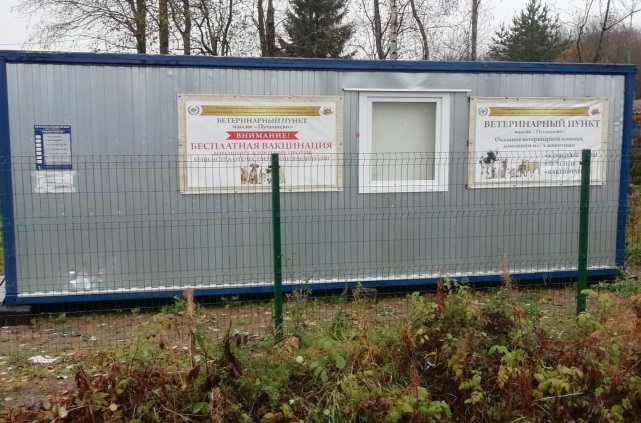 Ветеринарный участок 
в СНТ «Трубников Бор»
Ветеринарный пункт 
в Старополье
Ветеринарный участок 
в СНТ «Пупышево»
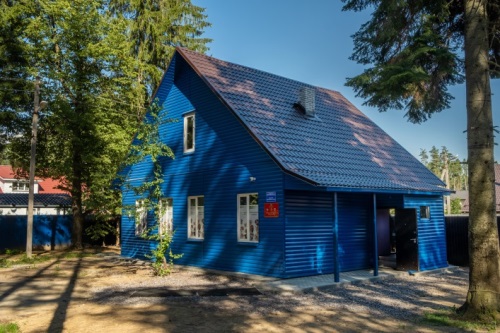 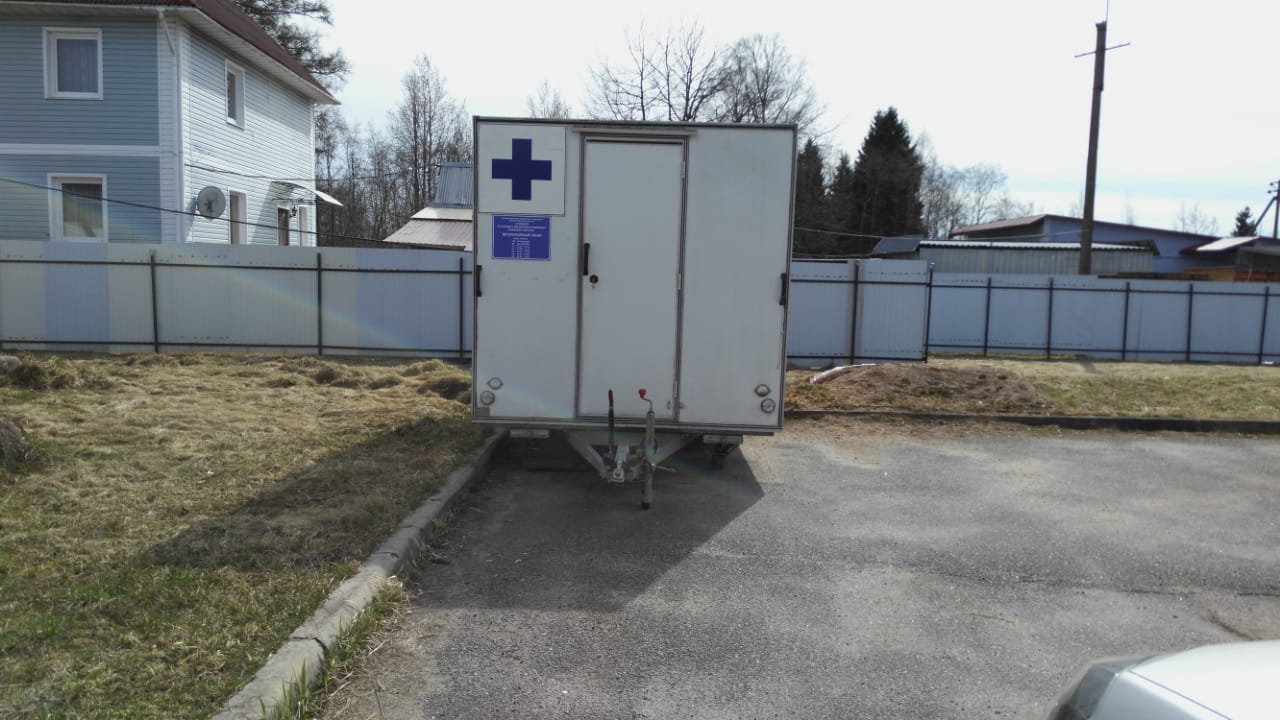 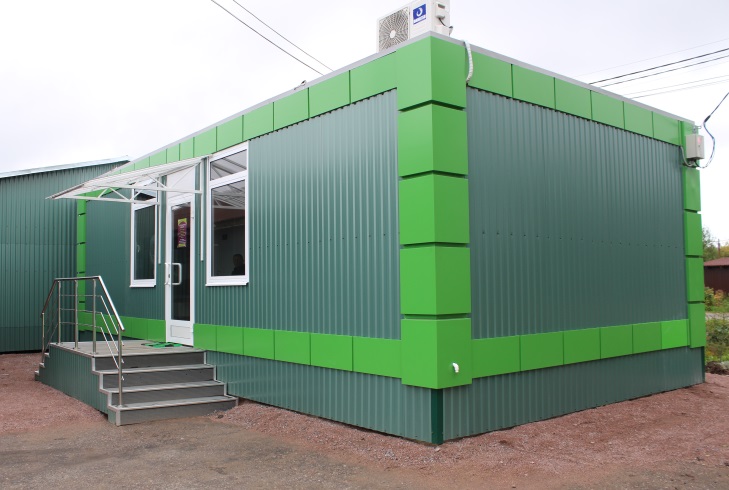 Ветеринарный участок 
в Рощино
Ветеринарный участок 
в СНТ «Мшинская»
Ветеринарный участок 
в СНТ «Дунай»
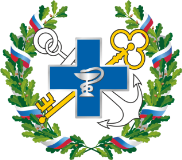 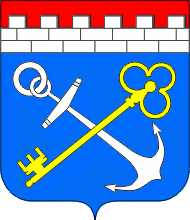 Спасибо за внимание 

8 (931) 991-26-56
veterinary.lenobl.ru